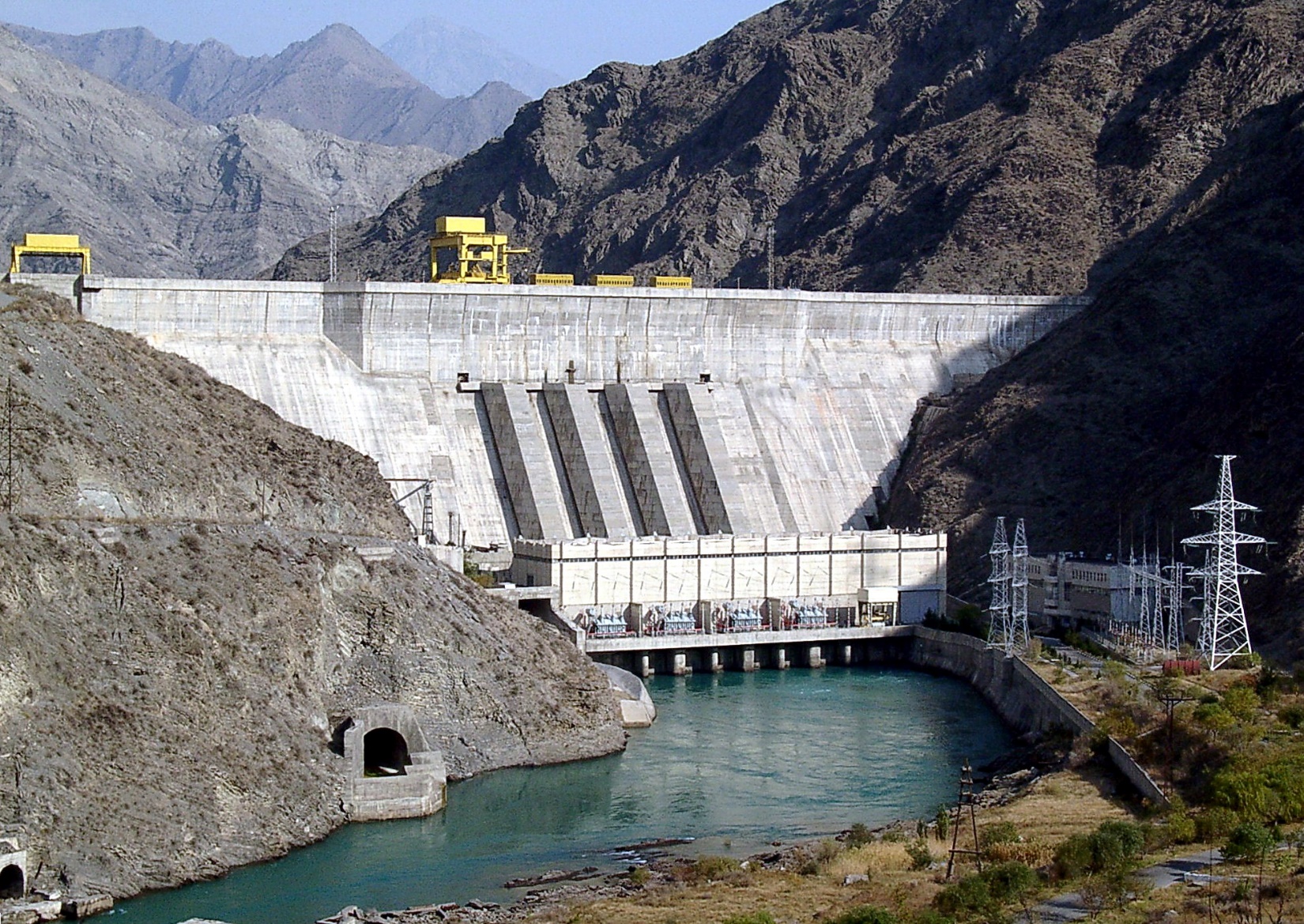 CONSTRUCTION OF KAMBAR-ATA HPP
Key facts

Brief information: 

The dam side of the Kambar-Ata HPP-1 is located on the river Naryn in a V-shaped canyon, 14 km higher than Kambar-Ata HPP-2 

Initiator: Cabinet of Ministers of the Kyrgyz Republic

Location: Jalal-Abad region

Project cost: 2 billion 869 million USD

Payback of the project: 10 years

Feasibility study developed (By SNC Corporation Lavalin International Inc.)
Construction infrastructure: 

There is a production infrastructure that has been used during the construction of Kambarata HPP-2.

There are sufficient stocks of quarries of building materials for the construction of the dam of Kambarata HPP-1.

The object is in a close proximity to the highway of republican significance and power lines 500 kWh connecting the North and South of the country.
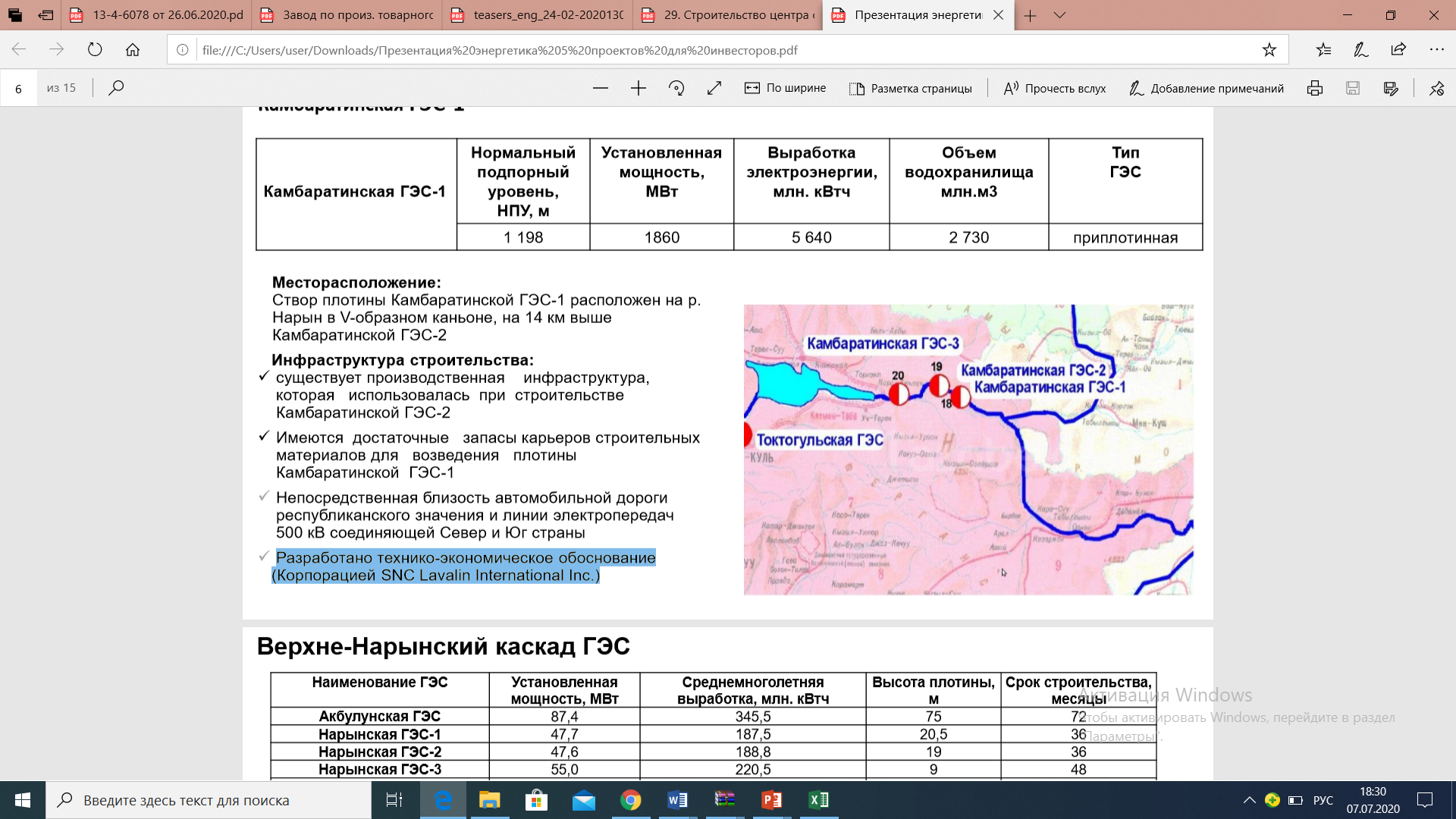 Kambar-Ata HPP-3
Kambar-Ata HPP-2
Kambar-Ata HPP-1
Toktogul HPP
Kambar-ata HPP will become the most powerful hydropower power plant and the largest dam with a height of 265 m in Central Asia.
There are allocated land plots with the area 6318.8 ha
Key HPP for the full implementation of the project CASA-1000
Construction period -8 years
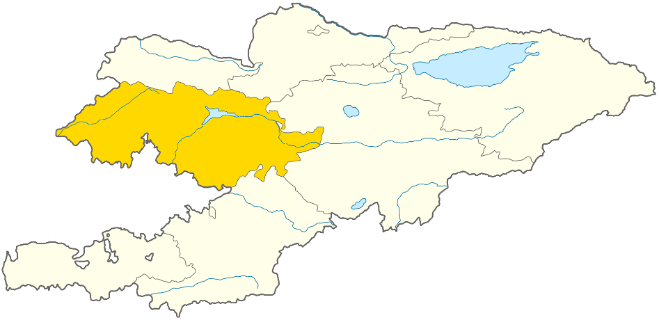